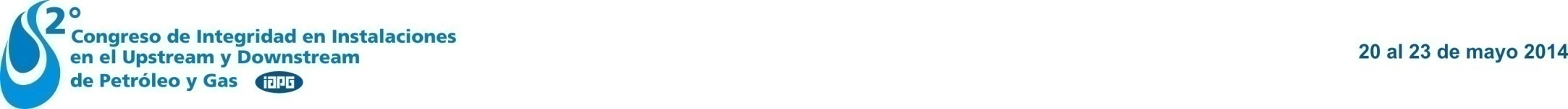 Evolución de la Protección Catódica de Gasoductos en TGS1993 - 2013
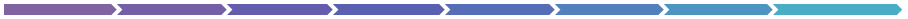 Daniel E. Molina
Gerencia de Gasoducto
Transportadora de Gas del Sur
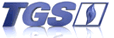 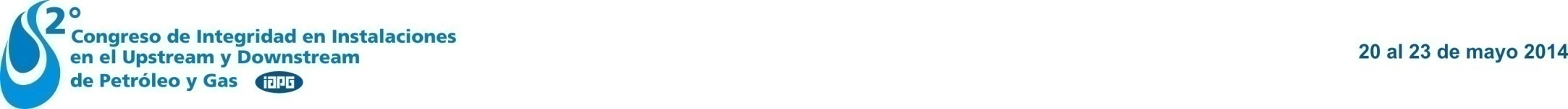 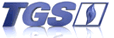 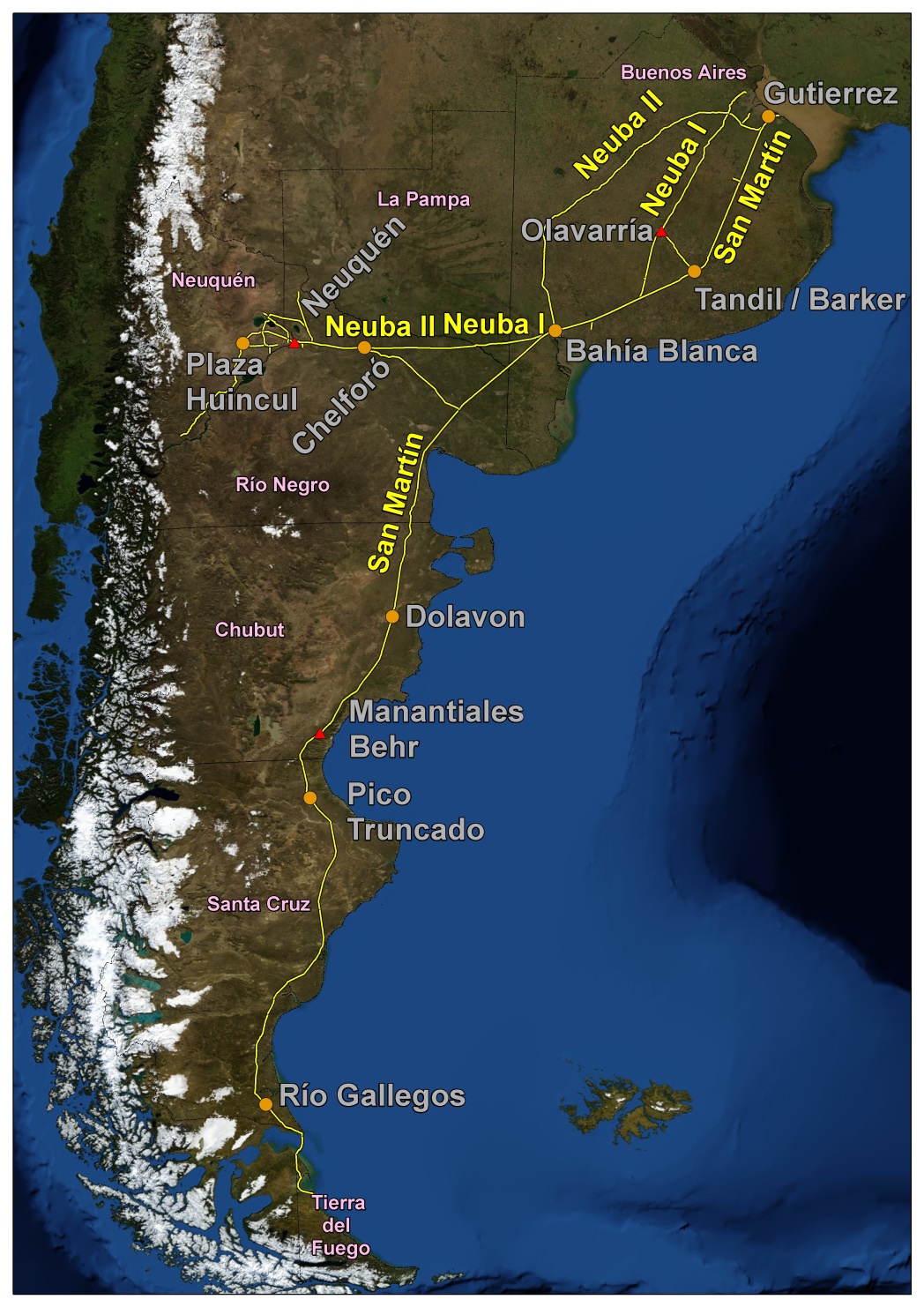 11 Bases de Mantenimiento
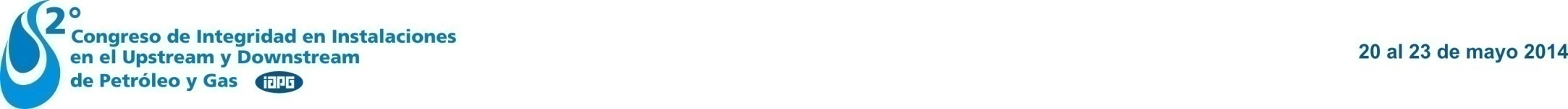 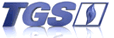 Contenido
Evolución de la Protección Catódica
Requerimientos Legales
Estándar de Calidad
Inversión Realizada Vs Porcentaje de Protección alcanzado
Comparación 1993 - 2013
TGS Hoy
Unidades de Protección Catódica Instaladas
Distintos tipos de Sistemas de Generación
Potencia Utilizada/ Corriente Aplicada
Conclusiones
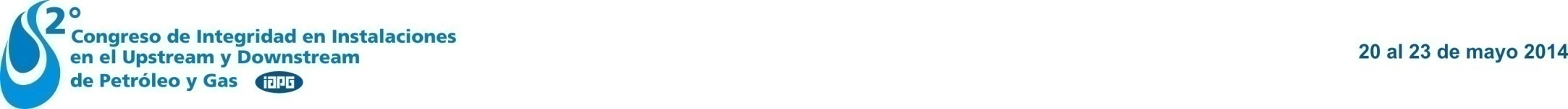 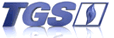 Evolución PC
Etapa I: [1993-1997] – Inversiones obligatorias: Establecían la realización de inversiones con el objeto de alcanzar gradualmente hasta  el año 1997 ( 5 to año de la Licencia ) el 100 % de Nivel de protección Catódica – (según  criterios protección establecidos en el APENDICE D –NAG100)
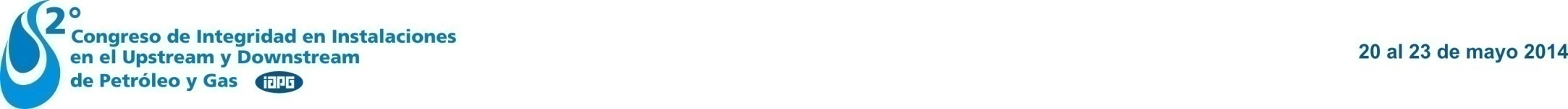 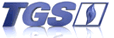 Evolución PC
CRITERIOS DE PROTECCION CATODICA 

1.- Un potencial negativo (catódico) de por lo menos 850 mV. Con la protección catódica aplicada. Este potencial se mide con respecto a un electrodo de referencia de Cu/ Cu SO4 saturado, en contacto con el electrolito. Se deberán considerar las caídas de tensión distintas de aquellas a través del límite estructura-electrolito para la interpretación válida de esta medición de diferencia de potencial.

2.- Un potencial negativo de polarización de por lo menos 850 mV. Relativo a un electrodo de referencia de Cu/ Cu SO4 saturado.-

3.- Un mínimo de 100 mV. de polarización catódica entre la superficie de la estructura y un electrodo de referencia de Cu/ Cu SO4 saturado.-
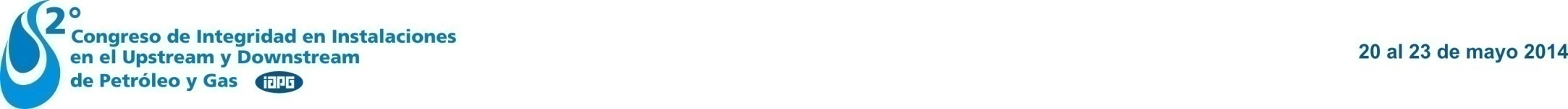 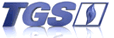 Evolución PC
1) Potencial Von: -1.200 mV (previo al corte)
2) Corte de corriente
Potencial natural: - 470mV
3) Potencial Voff: -780 mV
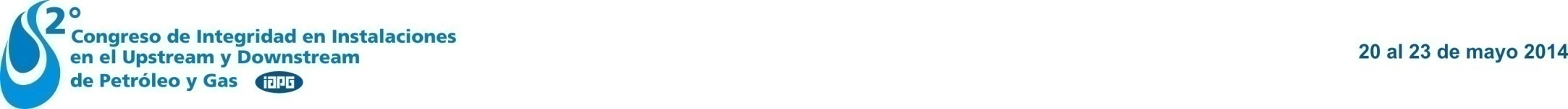 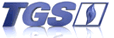 Evolución PC
Porcentaje de Protección Vs. Inversión
SISTEMA GASODUCTOS TGS
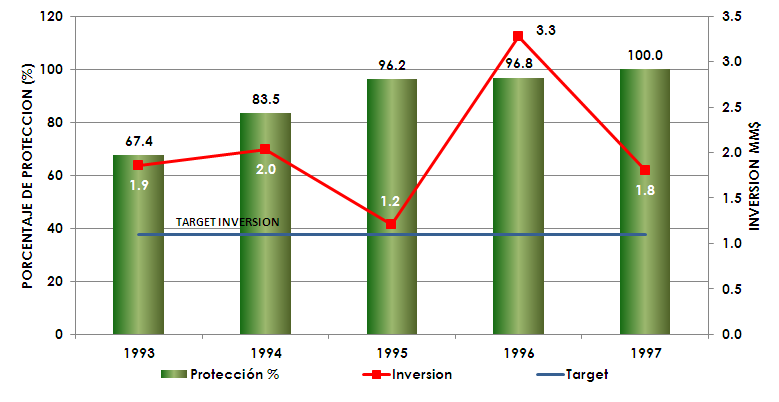 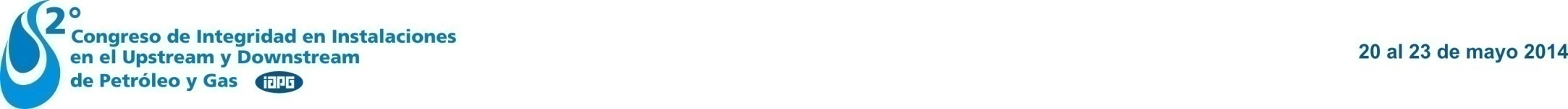 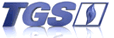 Evolución PC
Etapa II: [1998-2013] Implementación del Estándar de Calidad  Resolución ENARGAS N° 1192/99

Tiene por objeto auditar el cumplimiento de las licenciatarias en cuanto a la calidad y eficacia del servicio 

Indicador de Protección Catódica
Características: 
Frecuencia de auditoria anual
Aplica a todo el sistema el sistema de Gasoductos
Se divide en secciones, según el criterio de protección a auditar (sección de gasoducto)
Exigencia de cumplimiento 100 %
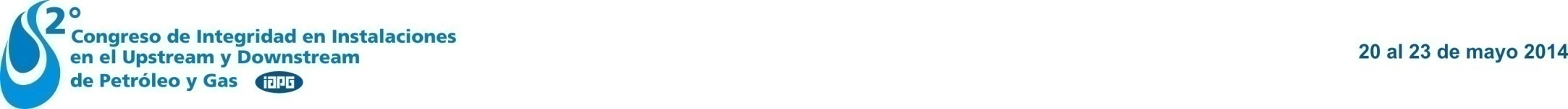 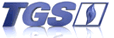 Evolución PC
Etapa II: [1998-2003] Implementación del Estándar de Calidad  Resolución ENARGAS N° 1192/99
Fórmula final del indicador 


I =	Indice de protección  final
IP =	Indice de mediciones de potencial (Auditorias)
IM = 	Indice de mejoras (otras acciones realizadas como ser pasaje de smart-pig, 			relevamientos CIS, instalación de cupones de 				corrosión, etc. para control de la corrosión)



Con este valor se considera que el gasoducto / Sistema esta protegido al 100 % . El no cumplimiento de este índice faculta al ENARGAS a la aplicación de sanciones.
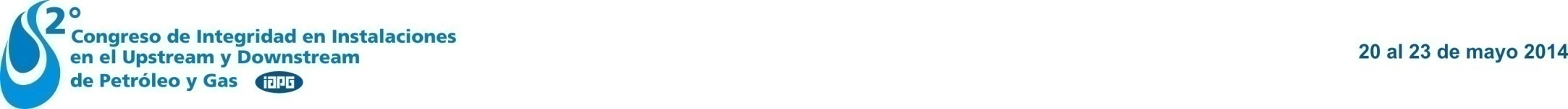 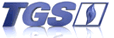 Porcentaje de Protección Anticorrosiva Vs. Monto de Inversión s/Indicado
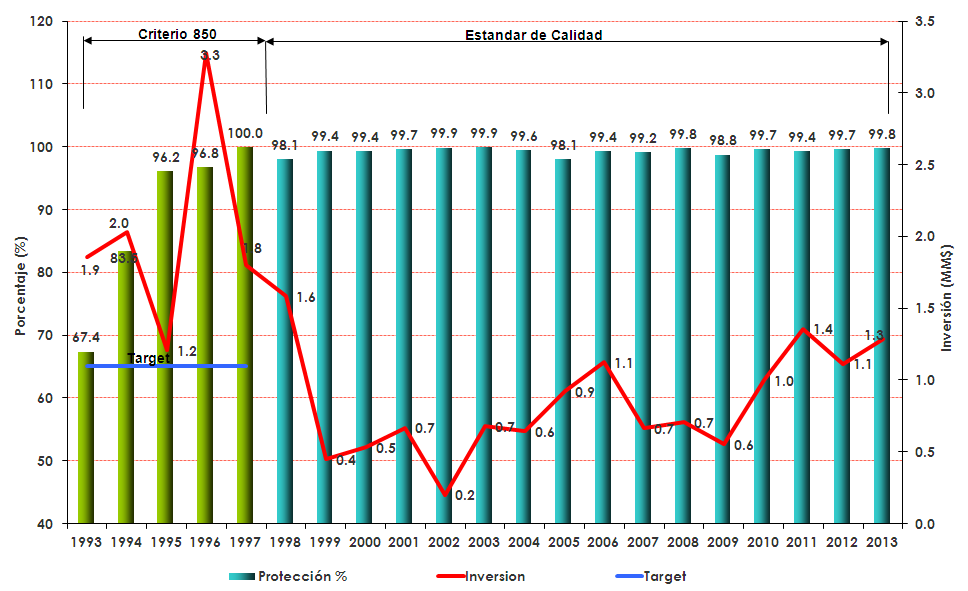 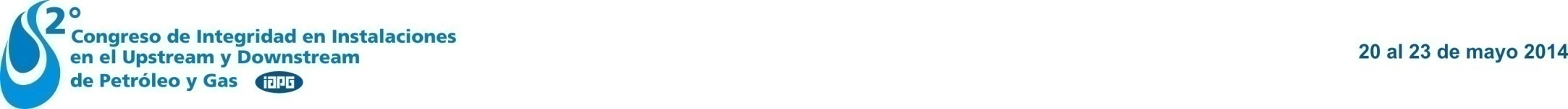 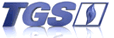 Porcentaje Sistema de Gasoductos protegido según distintos criterios de protección
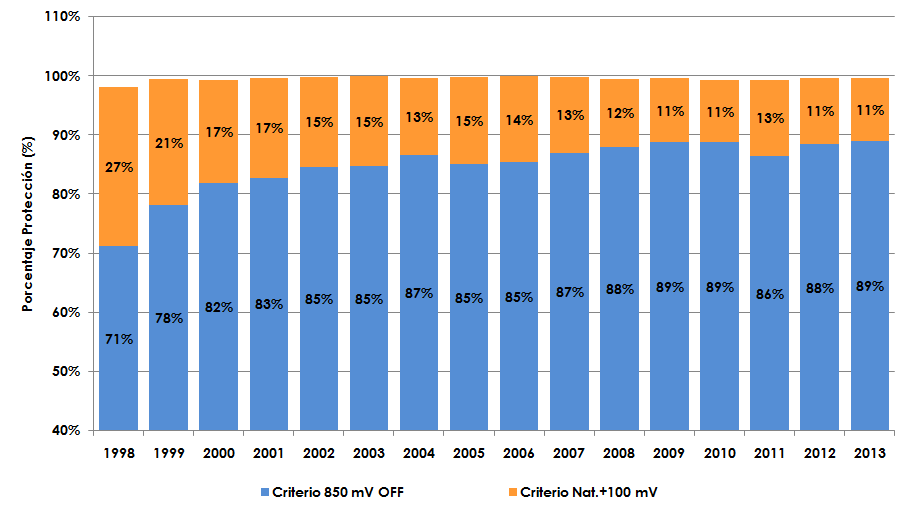 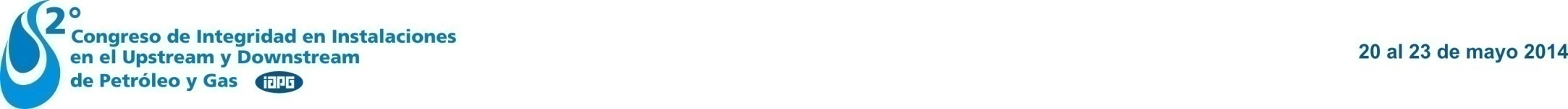 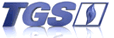 Evolución de los equipos de Protección Catódica
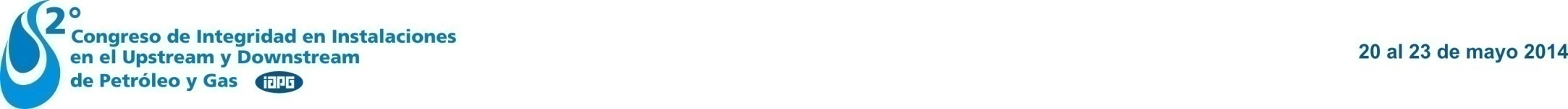 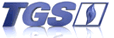 Sistema Actual
TOTAL UPCCI’s 311
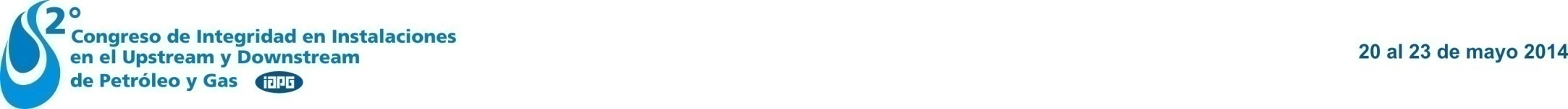 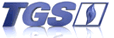 Tipos de Sistemas de Generación de Energía No Convencional Instalados
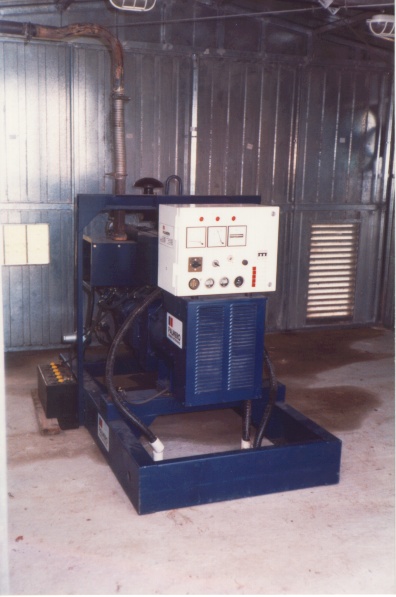 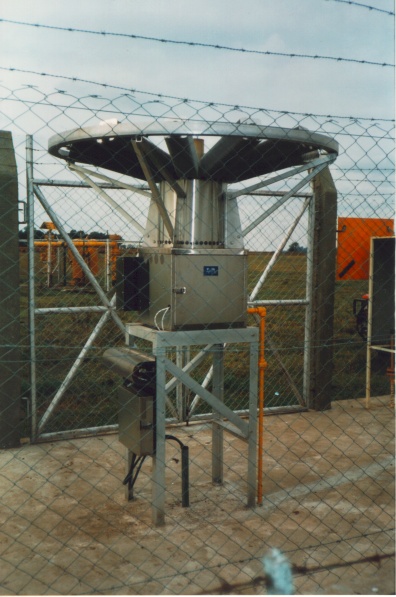 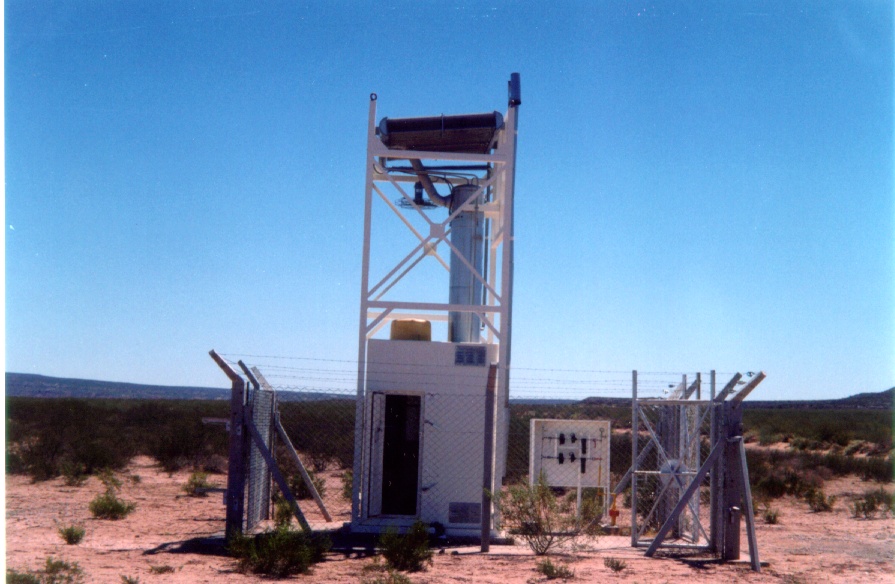 MOTOGENERADOR

Potencia.: 8 KW

Salida: 80 Vcc – 100 Acc
TERMOGENERADOR

Potencia.: 550 V

Salida: 25 Vcc – 30 Acc
TURBOGENERADOR

Potencia.: 3 KW

Salida: 48 Vcc – 60 Acc
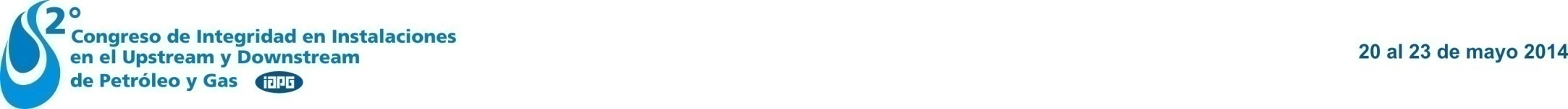 Evaluaciones Realizadas para definir el incrementos de PC
PARA DEFINIR EL INCREMENTO DE PC EN TRAMOS  CON DEFICIT DE PROTECCION SE TIENEN EN CUENTA LAS SIGUIENTES VARIABLES
		
RESISTIVIDAD DEL TERRENO
MORFOLOGIA DEL SUELO
POLARIZACION HISTORICA DE LA CAÑERIA
DENSIDAD DE FALLAS 
AUMENTO DE LA VELOCIDAD DE CORROSION
DISPONIBILIDAD HISTORICA DE UPCCI´s (ULTIMOS 5 AÑOS)
ALCANCE DE LAS UPCCI’S EXISTENTES
RESULTADOS DE LOS ESTUDIOS CIS – DCVG REALIZADOS.
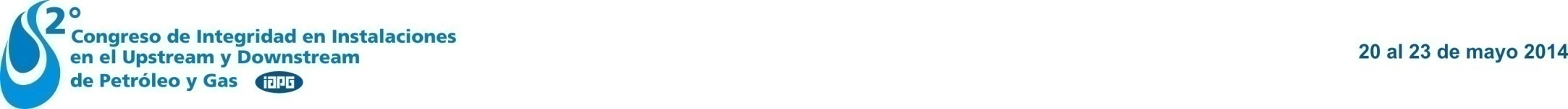 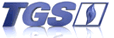 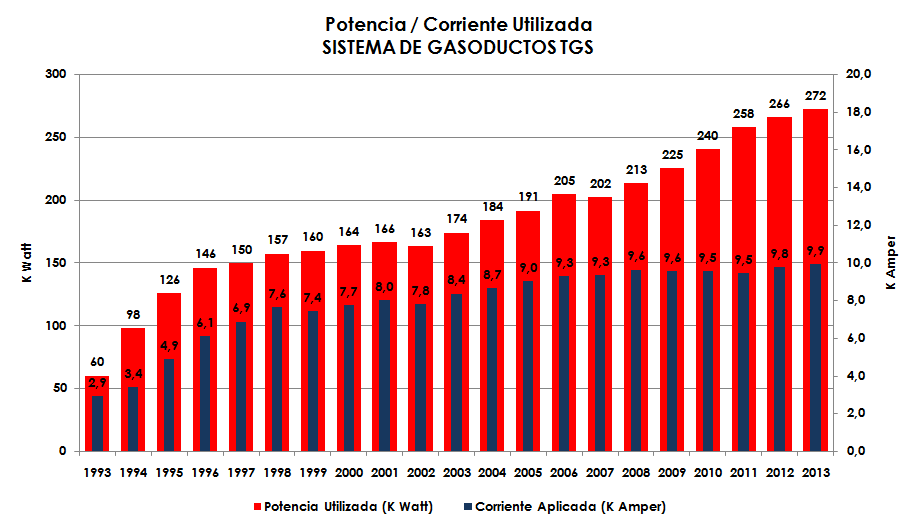 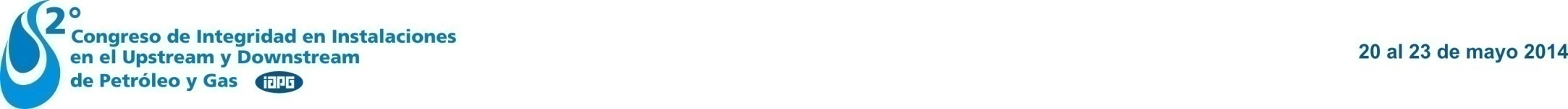 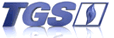 Evolución PC 1993 - 2013
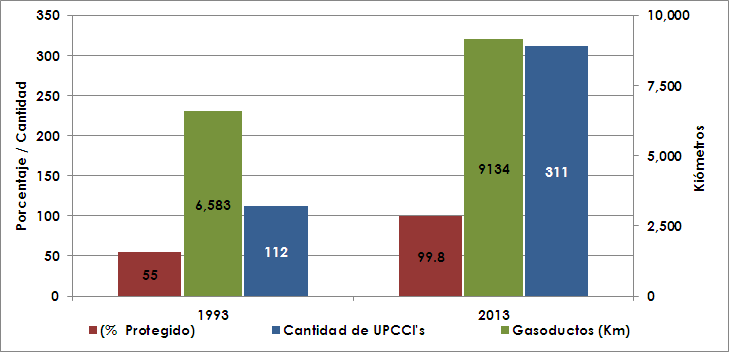 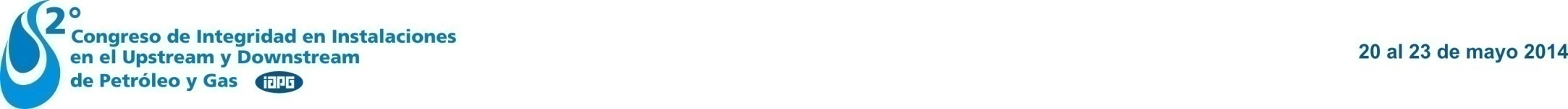 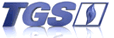 CONCLUSIONES
 
A partir del análisis antes desarrollado se puede concluir lo siguiente:
 
Para el caso de cañerías antiguas resulta oneroso el cumplimiento de los criterios de protección catódica. 
Para  reducir los procesos de corrosión no resulta suficiente la aplicación de protección catódica, se  debe combinar con otras tareas (Recobertura puntuales en los zonas con mayor demanda de corriente / concentración de defectos de corrosión).
Resulta conveniente combinar los datos de protección catódica con los de otras fuentes, como ser inspección interna (ILI), análisis de riesgo, Evaluación Directa de Corrosión Externa (ECDA), resistividades.
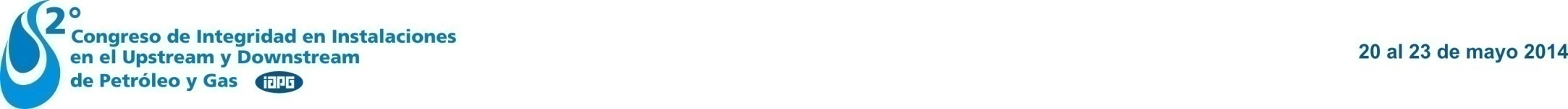 Gracias por su Atención
¿Preguntas?
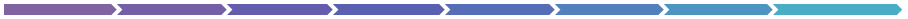 Daniel molina
Gerencia de Gasoducto
Transportadora de Gas del Sur
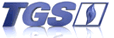